18. svibnjameđunarodni dan muzeja
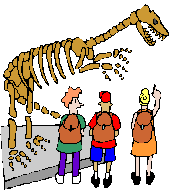 velika i značajna uloga u očuvanju naših blagodati
obilježava se od 1977. godine
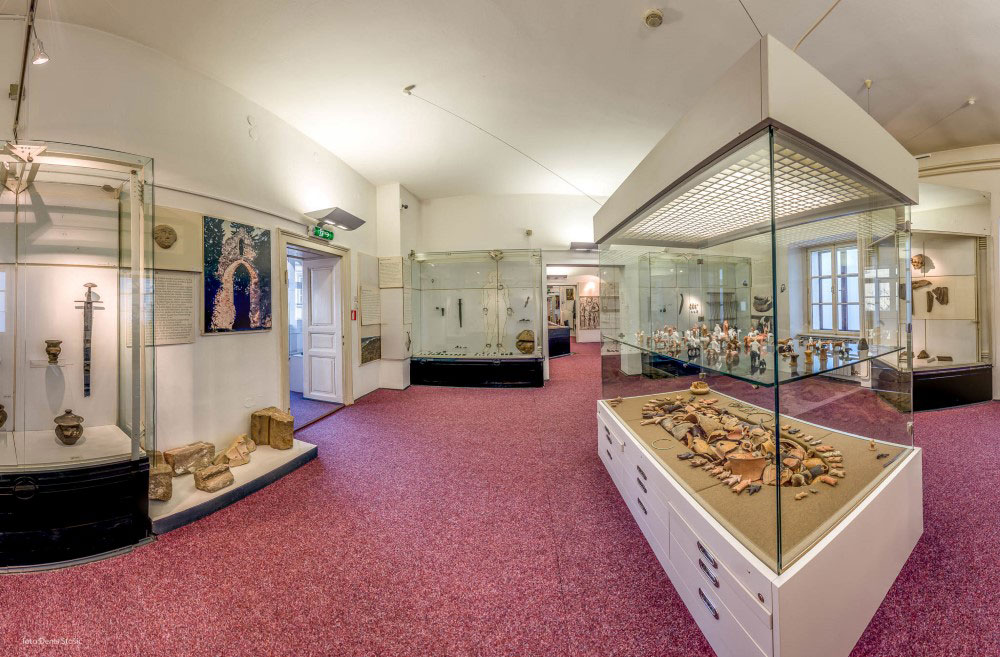 Što je muzej?
ustanova ili zgrada u kojoj se čuvaju, proučavaju i izlažu zbirke starina koje su od značajne vrijednosti
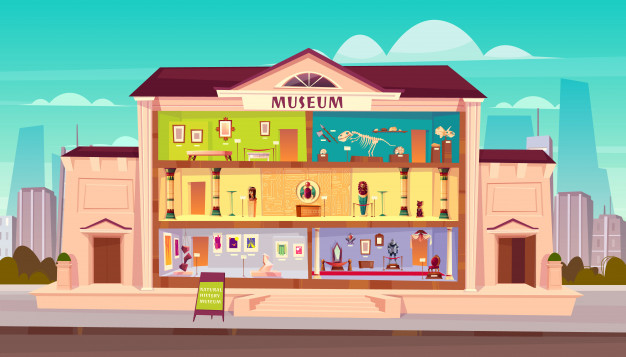 VRSTE MUZEJA
ZNANSTVENI	   	    	UMJETNIČKI

            - arheološki					- slike
            - vojni						- skulpture
	- tehnički
	- školski
	- pomorski
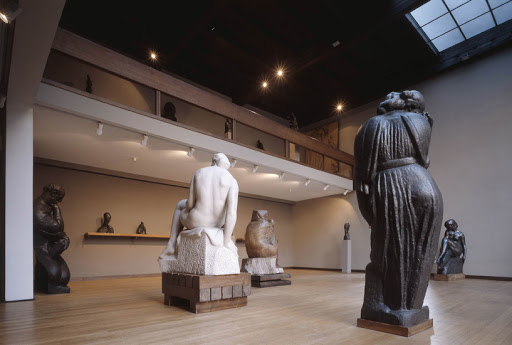 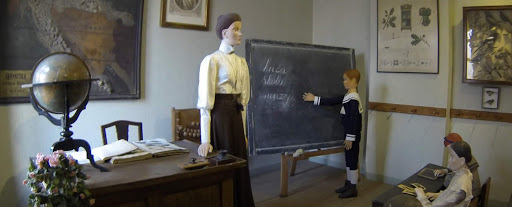 RAZREDNI MUZEJ
na produženom boravku napravit ćemo muzej s predmetima koje sam prikupila
fotografije ću staviti na web škole pod svoje ime

Upoznat ćemo se s predmetima: 
a) stara bilježnica (pločica)
b) stari fotoaparat
c) časopis KNJIŽEVNIK
d) nekadašnji model telefona
e) stara pegla na ugljen
d) ripla – domaći kajkavski naziv za spravu koja je služila za ručno pranje rublja